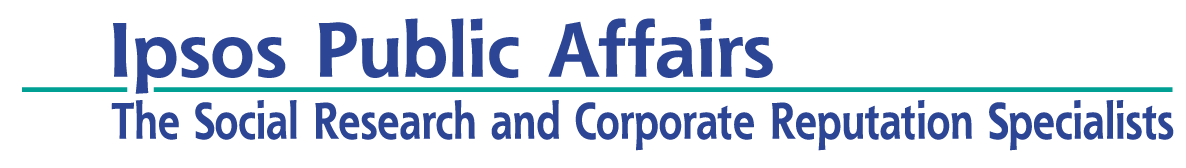 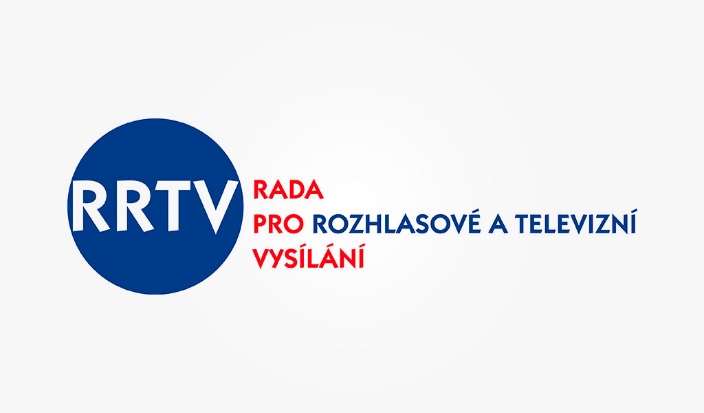 Děti a rádio
Michal Kormaňák
Account Director Ipsos Public Affairs
Mediální reflexe 2018, 25.9.2018, Zbiroh
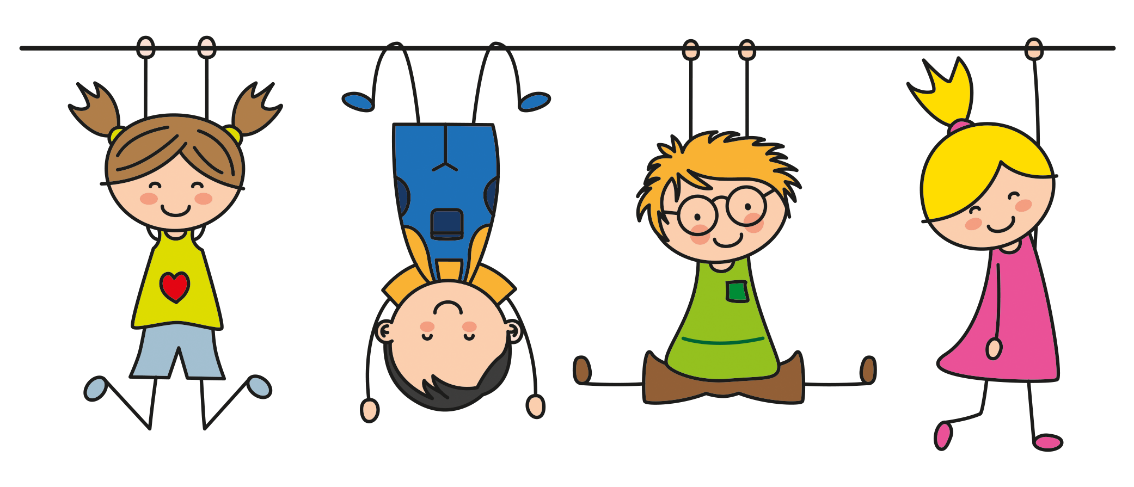 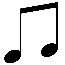 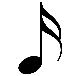 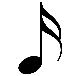 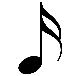 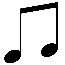 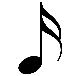 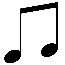 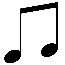 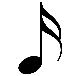 POZADÍ VÝZKUMU:

Rada pro televizní a rozhlasové vysílání by ráda zjistila, jaký mají děti a dospívající vztah k rádiu. Výzkum zpracovaný agenturou Ipsos se tak zaměřil na několik témat, která tento vztah mapují.

VYBRANÁ TÉMATA: 

Míra poslechovosti rádia dětmi
Aktivity spojené s poslechem rádia
Znalost dětských rádií
Nejoblíbenější rozhlasové stanice
Reklama ve vysílání rádií
Způsob poslechu rádia
Výhody a nevýhody rádia
METODIKA VÝZKUMU:
METODA SBĚRU DAT:
Online dotazovaní na panelu Populace.cz
VÝZKUMNÝ NÁSTROJ:
Strukturovaný dotazník o délce 10 minut
TERMÍN SBĚRU DAT:
Únor 2018
CÍLOVÉ SKUPINY A VELIKOST VZORKU:

	Děti 6-10 let	                         Děti 11-14 let	           Mladiství 15-18 let
n=213
n=207
n=200
Poznámka: Děti ve věku od 6 do 14 let vyplňovali dotazník za asistence svých rodičů (jejich profilů na online panelu).
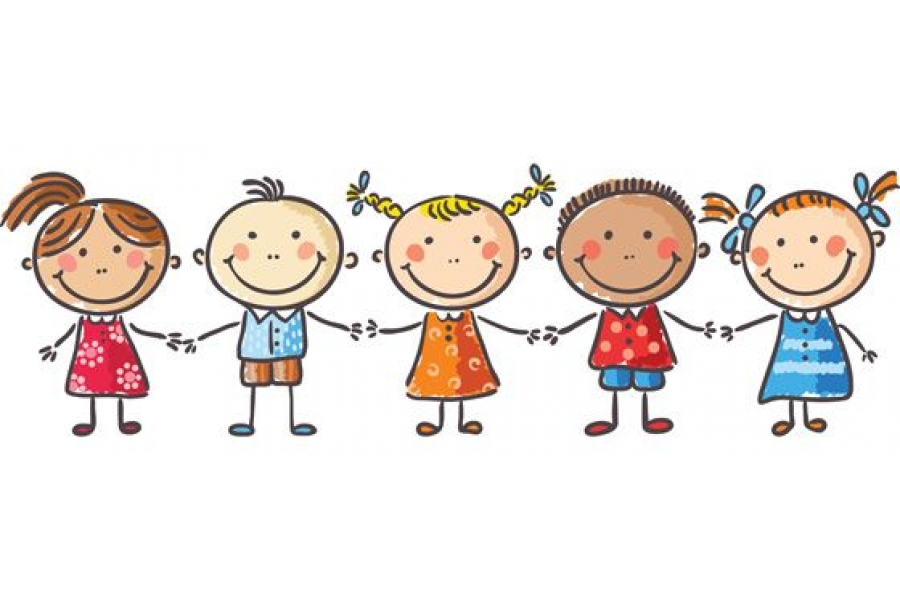 DETAILNÍ ZJIŠTĚNÍ
RÁDIO POSLOUCHÁ 85 % DOTÁZANÝCH DĚTÍ.
POSLOUCHAJÍ DĚTI RÁDIO?
R2. Posloucháš někdy rádio?
85 % ANO
15 % NE
Celkem jsme oslovili 737 dětí a mladistvých, přičemž 630 (85 %) z nich uvedlo, že rádio poslouchají, a 107 (15 %), že nikoliv, ti již v dotazníku pak nadále nepokračovali.
Poznámka: Celkový vzorek 630 dětí jsme následně podrobili kontrole a v případě protichůdných či jakkoliv podezřelých odpovědí jsme dané respondenty vyřadili. Výsledný vzorek, se kterým výzkum pracuje, tak je 620 dětí.
KDYŽ SI DĚTI CHTĚJÍ PUSTIT RÁDIO, TAK SE PŘEVÁŽNĚ NEMUSÍ DOVOLOVAT SVÝCH RODIČŮ. A CELKOVĚ, ČÍM STARŠÍ DĚTI JSOU, TÍM ČASTĚJI SI RÁDIO POUŠTĚJÍ SAMY.
MUSÍ SE DĚTI NEJPRVE DOVOLIT, NEŽ SI PUSTÍ RÁDIO?
O2. Když si chceš sám/a pustit rádio, musíš se nejprve dovolit rodičů?, O1. Při jaké příležitosti nejčastěji posloucháš rádio?
MUSÍ SE DĚTI NEJPRVE DOVOLIT, NEŽ SI PUSTÍ RÁDIO?
A KDO DOMA POUŠTÍ RÁDIO ČASTĚJI?
65 %
RODIČE
50 %
34 %
6 % 
ANO
36 % 
ANO
25 %
JÁ
43 %
94 % 
NE
49 %
n=213
8 %
NĚKDO JINÝ
(babička, děda, kamarádi..)
7 %
64 % 
NE
13 %
n=207
1 %
NEVÍM
?
0 %
3 %
n=200
Pokud děti říkají, že rádio u nich pouštějí častěji rodiče, musí se tyto děti také častěji dovolovat, zda rádio mohou pustit ony.
n=207
n=213
Poznámka: Mladistvých ve věku 15-18 let jsme se na tuto otázku nedotazovali.
NEJČASTĚJI DĚTI POSLOUCHAJÍ RÁDIO, KDYŽ JEDOU V AUTĚ NEBO VE SVÉM VOLNÉM ČASE. 
A VĚTŠINOU HO POSLOUCHAJÍ NĚKOLIKRÁT DO TÝDNE.
KDY A JAK ČASTO DĚTI POSLOUCHAJÍ RÁDIO?
O3. Kdy nejčastěji posloucháš rádio?, O4. Jak často posloucháš rádio?, O5. Posloucháš rádio častěji v průběhu školního týdne nebo o víkendu a prázdninách?
KDY DĚTI POSLOUCHAJÍ RÁDIO?
JAK ČASTO HO POSLOUCHAJÍ?
77 %
V AUTĚ
62 %
70 %
64 %
VE VOLNÉM ČASE
73%
V autě děti rádio poslouchají častěji, protože ho pustili rodiče. Samy si ho naopak častěji pouštějí ve volném čase, při učení nebo před spaním.
57 %
Total 
n=620
12 %
KDYŽ VSTÁVAJÍ
22 %
21 %
17 %
JINDY
10 %
11 %
13 %
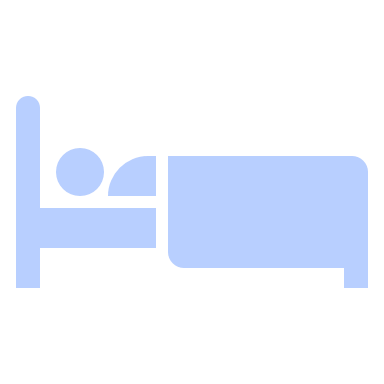 PŘED SPANÍM
13 %
7 %
n=213
A POSLOUCHAJÍ HO ČASTĚJI V PRŮBĚHU ŠKOLNÍHO TÝDNE NEBO O VOLNÝCH DNECH?
3 %
PŘI UČENÍ
9 %
20 %
5 %
KVŮLI OBLÍBENÉMU POŘADU
4 %
9%
n=207
31 %
V průběhu školního týdne
35 %
O víkendu a prázdninách
33 %
Je to tak nastejno
2 %
KVŮLI OBLÍBENÉMU MODERÁTOROVI
3 %
6 %
3 %
?
NEVÍM
2 %
n=200
1 %
Nevím 1 %, Výsledek za total, n=620
KDYŽ SI DĚTI A MLADISTVÍ MAJÍ VYBRAT, JAKÉ RÁDIO BUDOU POSLOUCHAT, TAK SE VĚTŠINA 
Z NICH ROZHODUJE PODLE TOHO, JESTLI RÁDIO HRAJE JEJICH OBLÍBENÉ PÍSNIČKY.
PODLE ČEHO SI DĚTI VYBÍRAJÍ RÁDIO K POSLECHU?
O6. Podle čeho si vybíráš, jaké rádio budeš poslouchat?
83 %
Podle písniček, které mám rád/a
88 %
91 %
48 %
Podle pořadů, které mám rád/a
46 %
43 %
24 %
Podle něčeho jiného
23 %
21 %
11 %
Podle moderátorů, které mám rád/a
24 %
n=213
n=207
n=200
28 %
Děti, které rádio poslouchají častěji v průběhu školního týdne, si rádio častěji pouští kvůli moderátorům, které si chtějí poslechnout. A děti, které rádio poslouchají na svém telefonu/tabletu/mp3 přehrávači, si rádio častěji pouštějí kvůli oblíbeným pořadům.
6 %
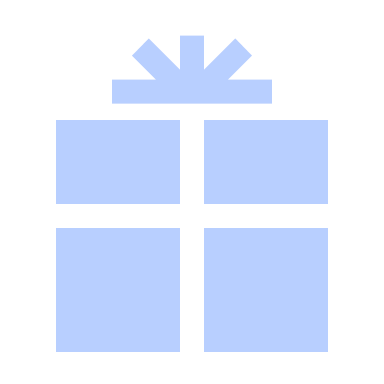 Podle toho, jestli mají zajímavé soutěže o ceny
6 %
9 %
?
14 %
Nevím
7 %
5 %
V POROVNÁNÍ S INTERNETOVÝM RÁDIEM POSLOUCHAJÍ DĚTI A MLADISTVÍ ČASTĚJI RÁDIO KLASICKÉ. NEJČASTĚJI NA PŘIJÍMAČI V AUTĚ NEBO DOMA.
JAKÝM ZPŮSOBEM DĚTI RÁDIO POSLOUCHAJÍ?
n=620
O15. Posloucháš častěji internetové rádio nebo klasické rádio?, O16. Jak nejčastěji rádio posloucháš?
POSLOUCHAJÍ DĚTI VÍCE INERNETOVÉ NEBO KLASICKÉ RÁDIO?
NA JAKÉM PŘIJÍMAČI DĚTI RÁDIO ČASTĚJI POSLOUCHAJÍ?
45 %
43 %
40 %
37%
n=213
n=207
n=200
32 %
26 %
21 %
15 %
Obojí stejně často
72 %
Klasické rádio
9 %
Internetové rádio
17 %
11 %
10 %
6 %
4 %
3 %
1 %
0 %
Nevím 4 %, Výsledek za total, n=620
Na klasickém rádiu v autě
Na klasickém rádiu doma
Na mobilu,
tabletu,
mp3
Na počítači
Na televizi
Rádio na počítači nebo mobilu/tabletu/mp3 přehrávači si děti pouštějí častěji samy. Na těchto přijímačích pak častěji poslouchají internetové rádio oproti tomu klasickému.
Rádio na klasickém přijímači poslouchají častěji děti ve věku 6-10 let. Internetové rádio naopak poslouchají častěji děti, které si rádio pouští samy.
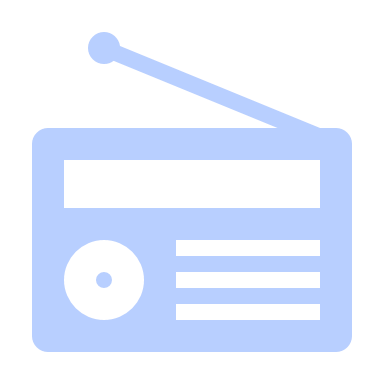 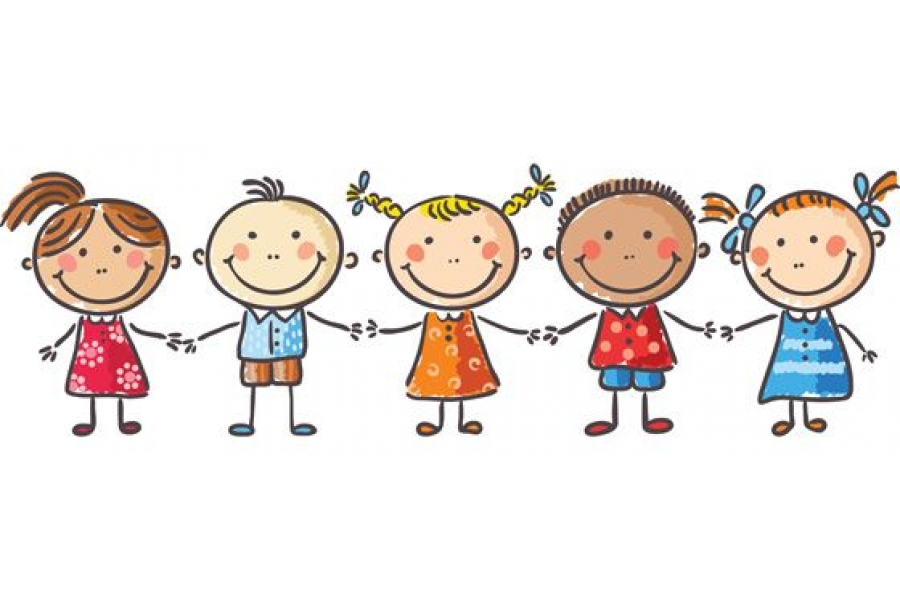 DĚTSKÁ RÁDIA
ALESPOŇ JEDNO DĚTSKÉ RÁDIO ZNÁ 1/3 DĚTÍ. VĚTŠINA Z NICH PAK I NĚJAKÉ DĚTSKÉ RÁDIO POSLOUCHÁ, OBVYKLE ČESKÝ ROZHLAS DVOJKA A RÁDIO JUNIOR NEBO PIGY RÁDIO.
ZNAJÍ A POSLOUCHAJÍ DĚTI DĚTSKÁ RÁDIA?
O7. Existují rádia pro děti. Znáš některé z nich?, O8. A posloucháš některé z nich?
37 %    DĚTÍ ZNÁ ASPOŇ JEDNO DĚTSKÉ RÁDIO    A     83 %   Z NICH NĚJAKÉ DĚTSKÉ RÁDIO I POSLOUCHÁ
                                                               (Pozn.: 56 % dětí uvedlo, že nezná žádné dětské rádio a 7 % dětí uvedlo, že neví)
n=420
n=156
ZNALOST RÁDIÍ (Očištěna od odpovědí: neznám žádné dětské rádio a nevím):
n=156
37 %
34 %
34 %
25 %
19 %
17 %
8 %
100 %
100 %
87 %
93 %
86 %
84 %
83 %
80 %
80 %
77 %
67 %
POSLECHOVOST
74 %
63 %
58 %
n=27 !
n=31
n=30
n=23 !
n=34
n=19 !
n=19 !
n=20
n=13 !
n=16 !
n=18 !
n=19 !
n=7 !
n=6 !
Český rozhlas – Dvojka 
(Klub Rádia Junior, Hajaja a pohádky)
Český rozhlas – Rádio Junior
Pigy Rádio
Český rozhlas – Rádio Junior Písničky
Rádio Proglas: Junior
Rádio pohádka
Rádio Domino
Poznámka: Poslechovost zobrazena v T2B sečteny hodnoty ano, poslouchám často + ano, poslouchám občas
! Malá báze
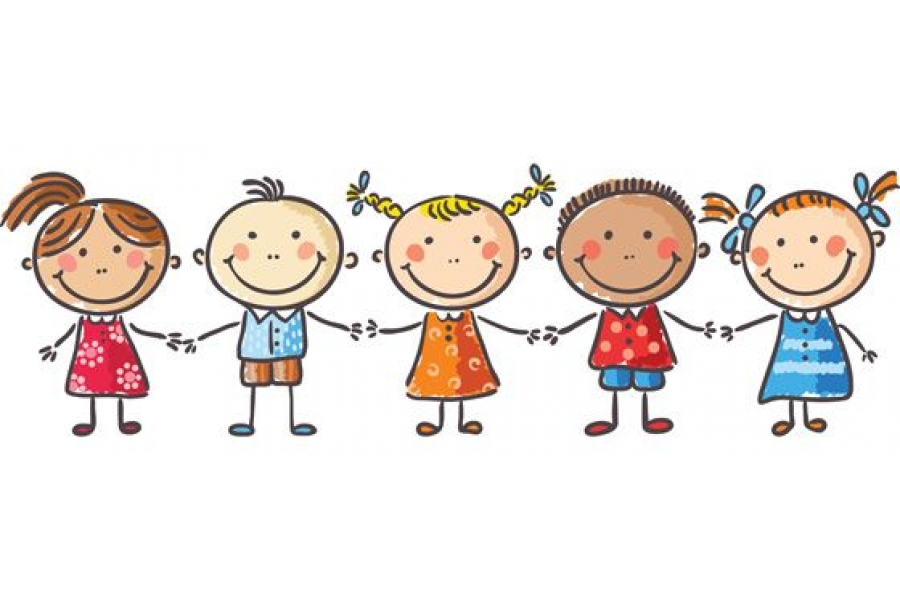 RÁDIO A REKLAMA
VĚTŠINA DĚTÍ SI REKLAMY V RÁDIU VŠÍMÁ, ALE OBVYKLE JE NEBAVÍ. MLADISTVÍ PAK ČASTĚJI I RÁDIO KVŮLI REKLAMĚ VYPÍNAJÍ.
JAK NA DĚTI PŮSOBÍ REKLAMA V RÁDIU?
O12. Všiml/a sis někdy ve vysílání rádia reklamy?, O13. Baví Tě reklamy?, O14. Slyšel/a jsi v rádiu někdy reklamu na něco, co jsi pak chtěl/a?
n=620
VŠÍMAJÍ SI JÍ?
BAVÍ JE?
CHTĚJÍ (SI) PAK DÍKY NÍ NĚCO KOUPIT?
Total 
n=620
n=213
ANO, BAVÍ MĚ, RÁD/A JE POSLOUCHÁM
NE, NEBAVÍ MĚ, ALE RÁDIO KVŮLI NIM POSLOUCHAT NEPŘESTÁVÁM
n=207
Reklamy v rádiu si častěji všímají mladiství (15-18 let) a ty děti, které rádio poslouchají několikrát do týdne.
NE, NEBAVÍ MĚ, NĚKDY RÁDIO KVŮLI NIM I VYPNU
NEVÍM
n=200
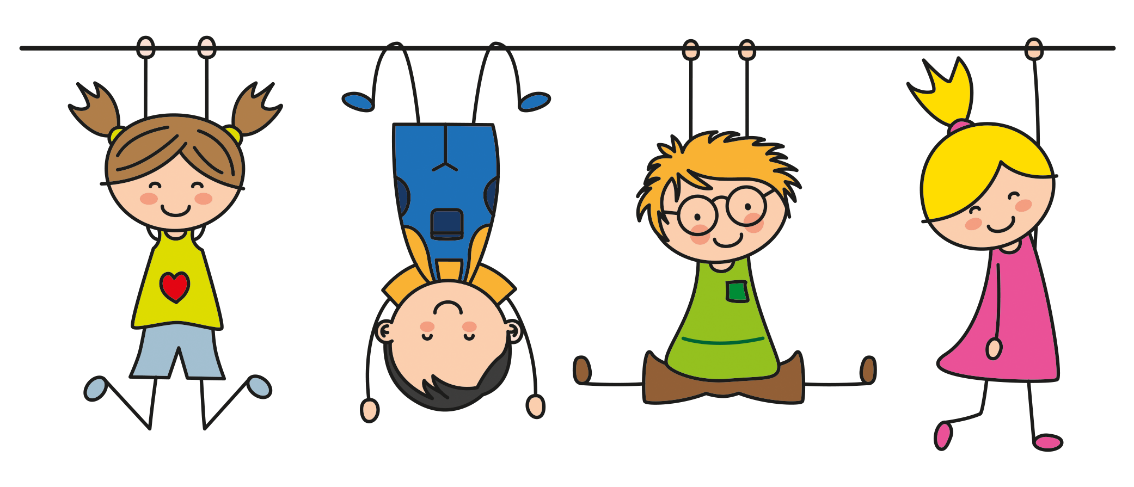 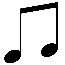 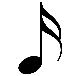 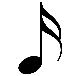 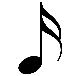 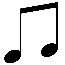 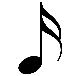 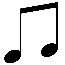 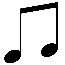 DĚKUJI ZA POZORNOST
KONTAKT
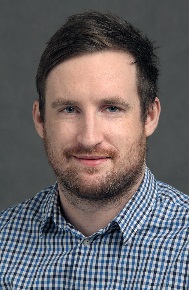 Michal Kormaňák
Account Director Ipsos Public Affairs
michal.kormanak@ipsos.com
GSM: +420 739 472 302